Шәхси гигиена
МБОУ «СОШ №119» Ахметзянова Резеда Рашатовна
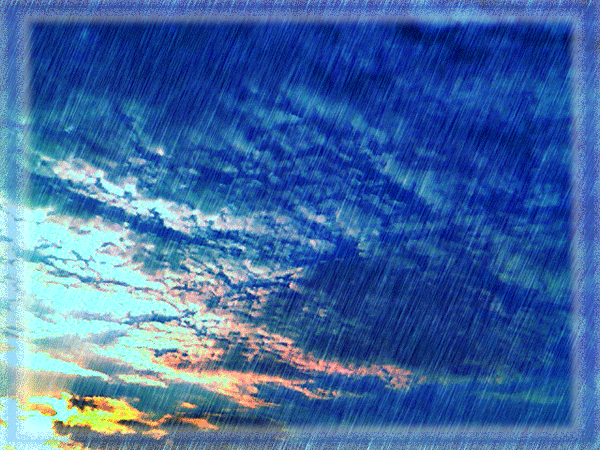 Бүген көн
Кояшлы       
 Болытлы
 Салкын
 Җылы
 Җилле
 Җилсез

Яңгыр ява
Яңгыр яумый
Кар ява
Кар яумый
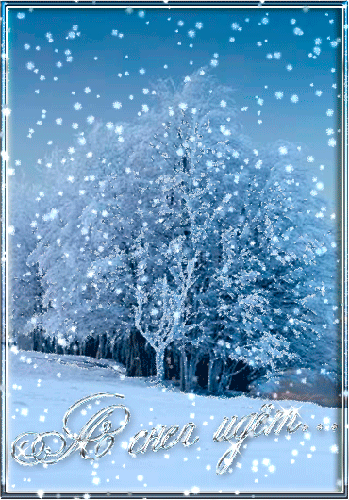 баш
чәч
күз
борын
колак
авыз
кул
тән
бармак
аяк
САБЫН
ЩЁТКА
СӨЛГЕ
ТАРАК
Нишли?
Йокыдан тора
Нишли?
1.Сабын белән кул юа
2.Щётка белән теш 
                      чистарта
Нишли?
Cөлге белән бит 
                  сөртә
Нишли?
Тарак белән                             чәч тарый
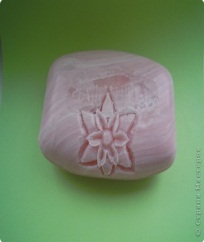 чәч тарый
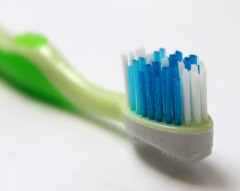 кул юа
белән
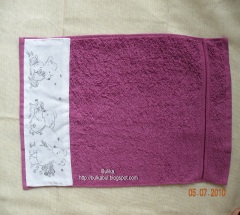 теш чистарта
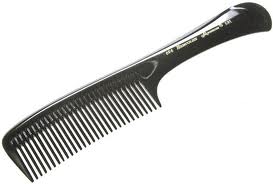 бит сөртә
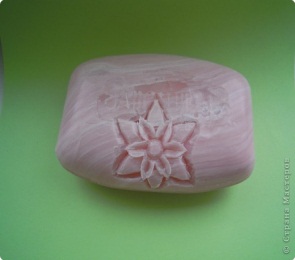 белән бит сөртә.
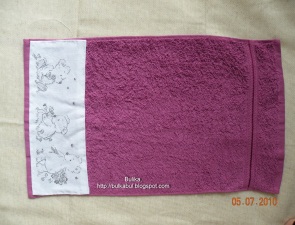 белән кул юа.
Нинди?
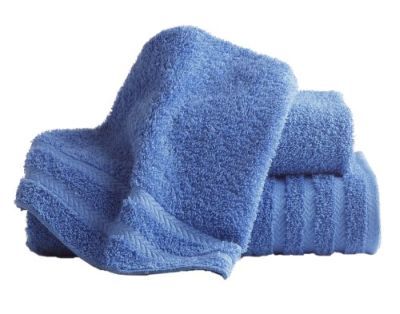 1
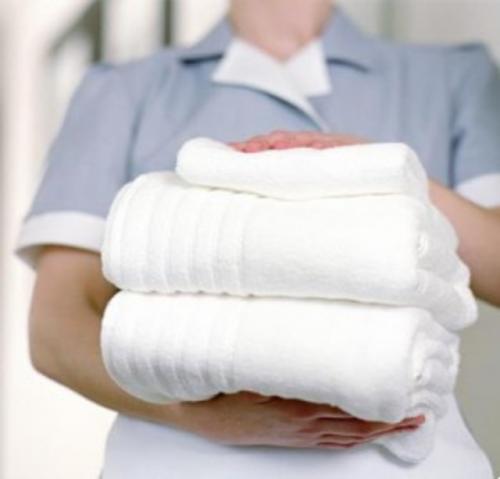 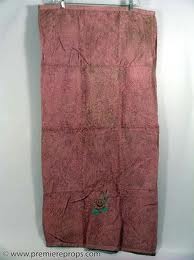 3
2
4
5
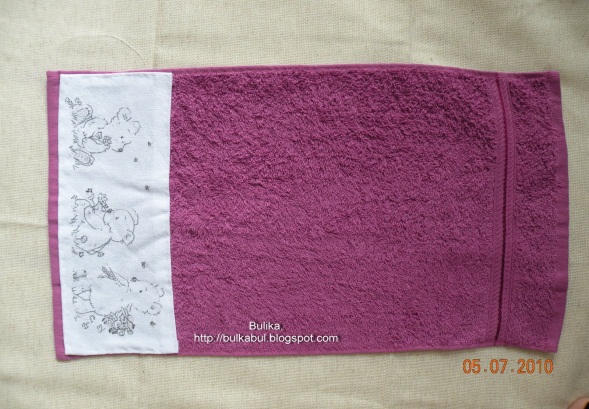 чиста
зур
пычрак
кечкенә
йомшак
минем
-м
-ым, -ем
Сумкам
сөлгем
Башым
күзем
к - г
аяк - аягым
туп - тубым
п - б
Дөрес әйт
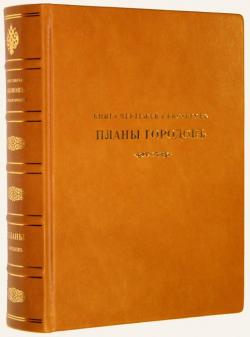 САБЫНЫМ
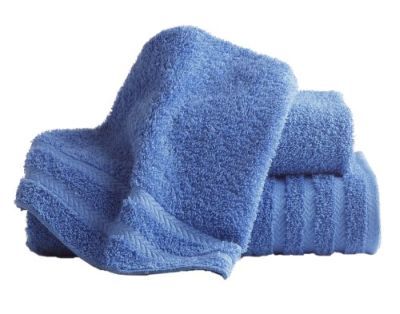 Минем
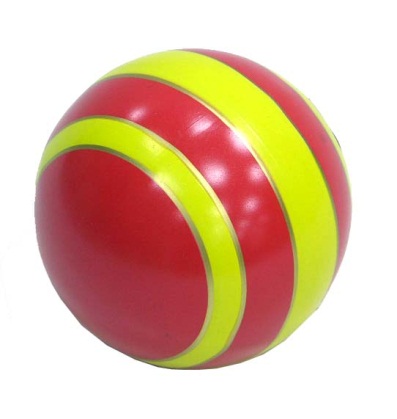 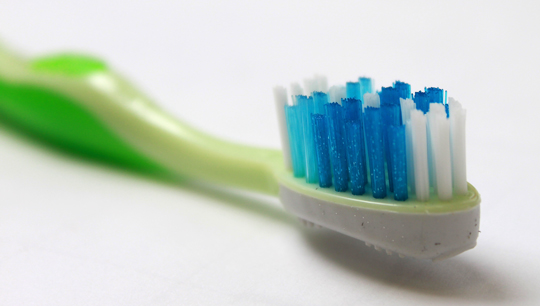 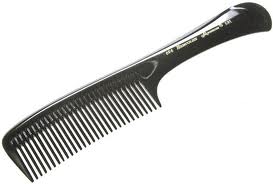 Синең
ң
-ың, -ең
Сумкаң
сөлгең
Башың
күзең
к - г
аяк - аягың
п - б
туп - тубың
Дөрес әйт
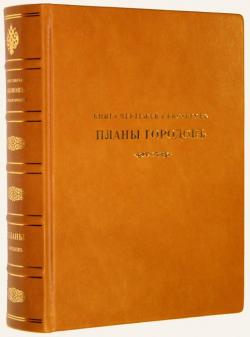 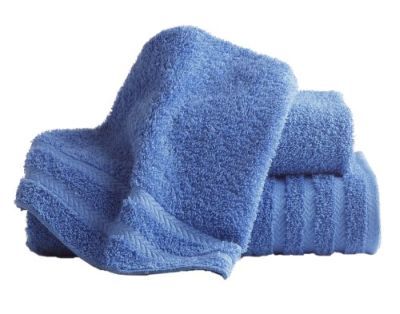 Синең
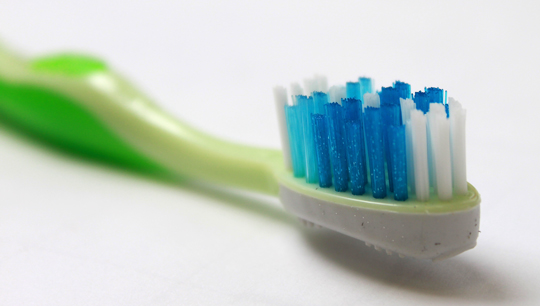 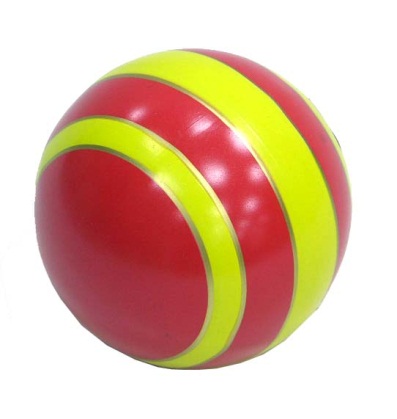 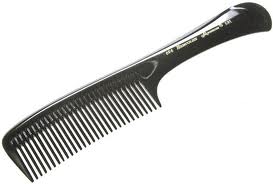 аның
-сы, се
-ы, -е
Сумкасы
сөлгесе
Башы
күзе
к - г
п - б